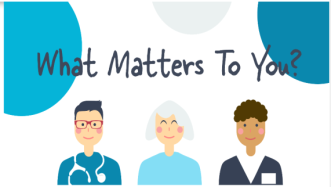 What Matters to You
The Royal Free London is taking part in the international ‘what matters to you?’ day on Tuesday 9th June. The initiative encourages us to ask “what matters to you?”, rather than “what’s the matter with you?” 

Every day we strive to give patient centred care – but the week of 8-12th June we want to capture what patients say matters most and what we do as a result. Last year we learnt that by asking what matters, 67% of us changed some aspect of our patient care and almost all staff reported that asking these questions enhanced their conversation with patients. 

This simple template will help guide you in having a what matters conversation with patients.  Sometimes, active listening and understanding is enough, but often we may change our intervention or approach as a result. 

Please place your completed what matters form back in the what matters to you envelope.  This will allow your team to learn more about what matters to the patients in your department. 

For more information on what matters to you day and how to have a what matters conversation please see: https://www.whatmatterstoyou.scot/ or https://wmty.world/
How to have, record and analyse a what matters conversations
1. Start a what matters conversation with a patient. ‘What matters to you?’ can be asked  in many ways, some examples are provided below:
Is there anything worrying you at the moment?
What matters to you?
What is important to you today?
How can I best support you?
2. Record what the patient said and what you did using the what matters to you conversation tool.  Once you have finished the conversation, fill out the staff reflection section on the back page.
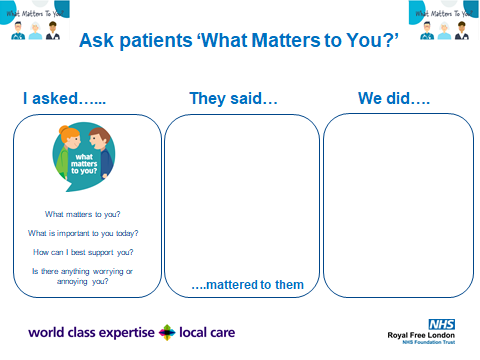 3. Return your completed conversation tool in the what matters to you bag located in your department. 

4. The team ‘what matters to you’ champion can collect all the forms and will complete the learning summary to understand what matters to patients.  This can be displayed in your area.  

5. Please email your completed learning summary on Friday 12th  to rf.qi@nhs.net  This will help us understand common themes across our sites.
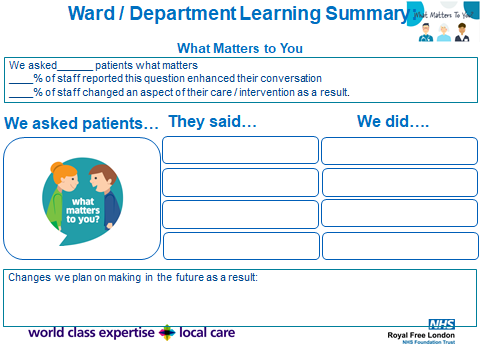 6. RFH site we will have a competition with prizes for the areas who complete the most.
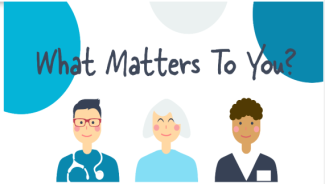 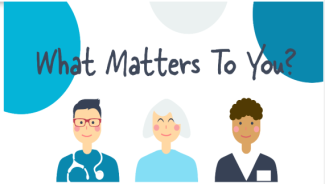 Conversation Tool 
Ask patients ‘What Matters to You?’
I asked…...
We did….
They said…
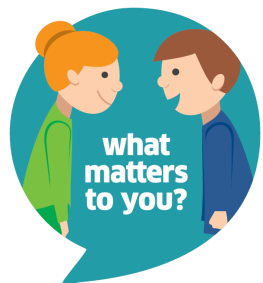 What matters to you? 

What is important to you today? 

How can I best support you? 

Is there anything worrying or annoying you?
….mattered to them
Staff reflection and data collection
Did asking these questions enhance your conversation? 

Yes       No
 

Did you change your care / intervention as a result of asking these questions?     

Yes         No
Join What Matters To You day 2020 by tweeting using #wmty.world #wmty20 @RoyalFreeNHS and your ward / department
Data Collection Tool What Matters to You Ward /Department Summary from 8-12th June 2020
This form will help you collate your what matters information.  Please fill in these questions and then you can populate the next template to share with your team and division.   

How many patients did your team have a WMTY conversation with? ________________

Staff reflection question 1:‘Did asking these questions enhance your conversation?’ 
How many staff filled this in?______________
Out of this number, how many said yes?______
What % of staff felt a WMTY conversation enhanced their conversation?________________

Staff reflection question 2: ‘Did you change your intervention as a result of asking these questions?’ 
How many staff filled this in?______________
Out of this number, how many said yes?_________________
What % of staff felt they changed their care/ intervention as a result of the conversation?______
Ward / Department Learning Summary:

What Matters to You
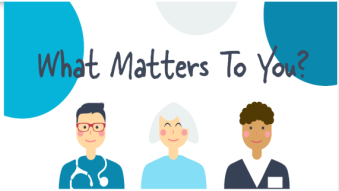 We asked______ patients what matters
____% of staff reported this question enhanced their conversation
____% of staff changed an aspect of their care / intervention as a result.
We did….
They said…
We asked patients…
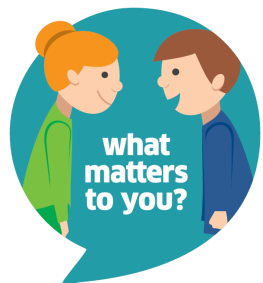 Changes we plan on making in the future as a result: